UBND QUẬN LONG BIÊN
TRƯỜNG MẦM NON GIANG BIÊN
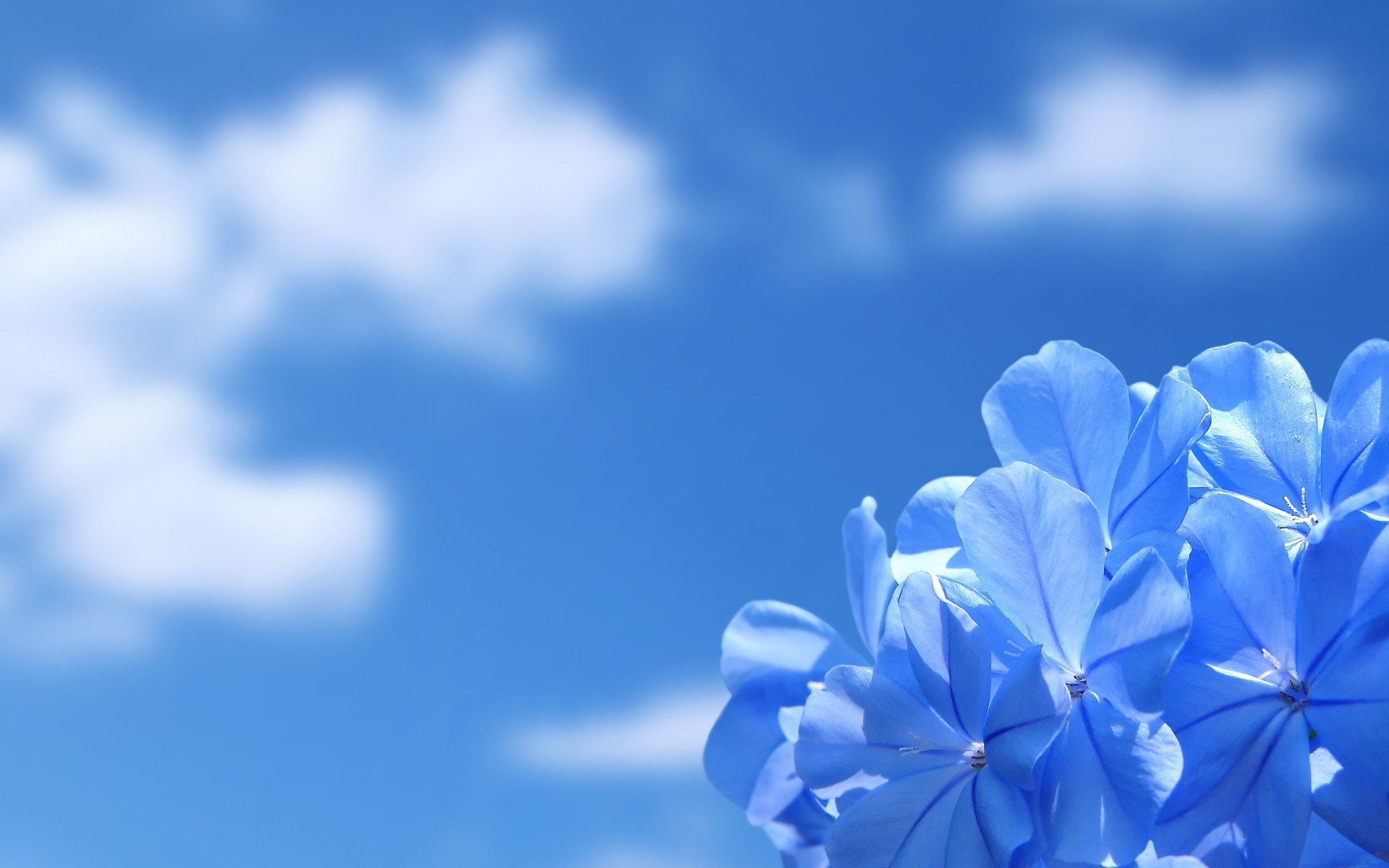 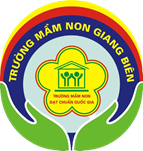 Làm quen với toán
So sánh nhóm số lượng
 trong phạm vi 5
Lứa tuổi: 3 – 4 tuổi

Giáo viên: Lê Thị Liên
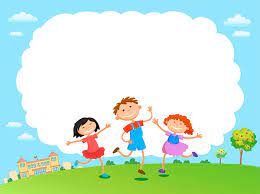 Bài hát: Tập đếm
Ôn đếm đến 5, tạo nhóm số lượng trong phạm vi 5
Ôn đếm nhóm có số lượng là 5
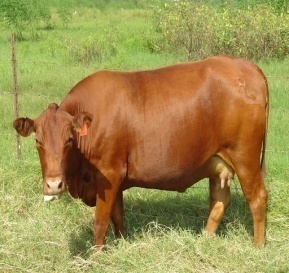 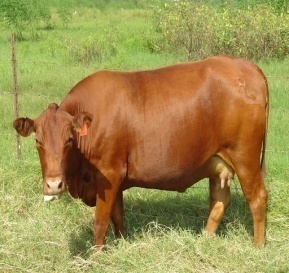 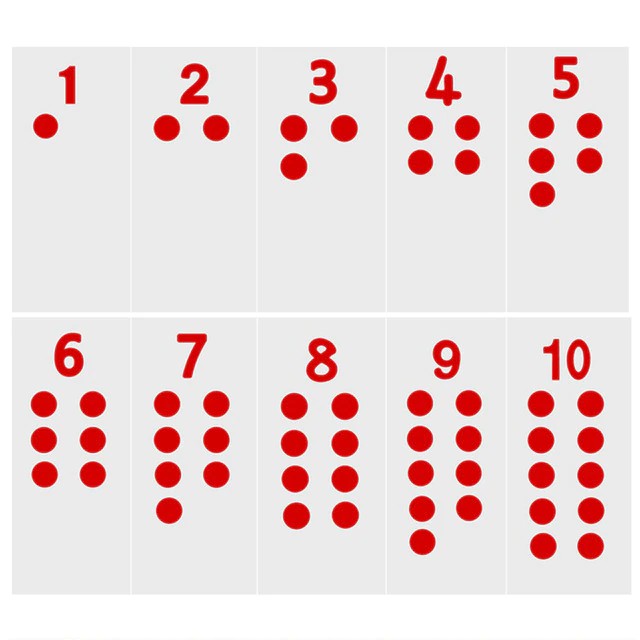 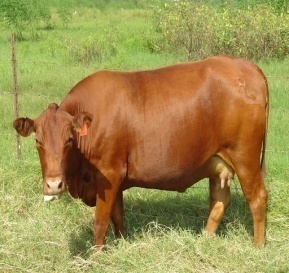 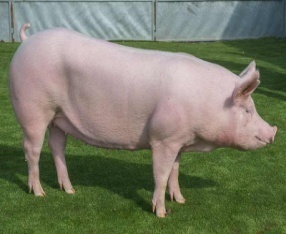 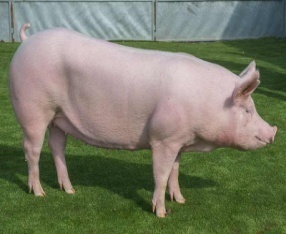 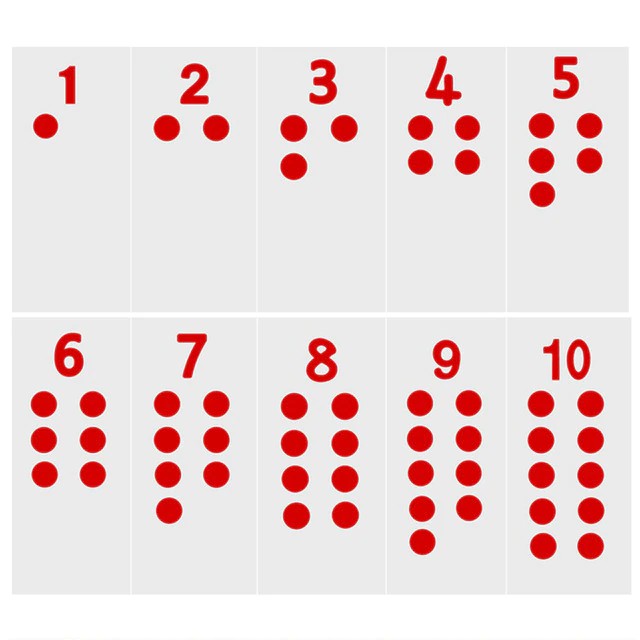 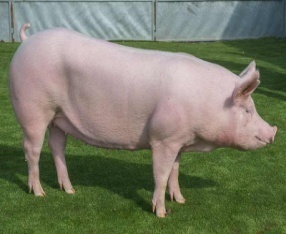 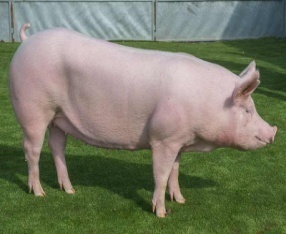 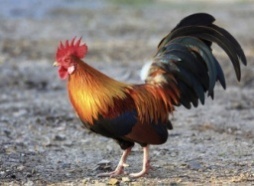 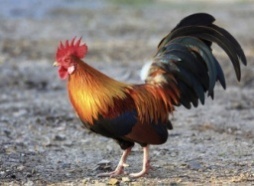 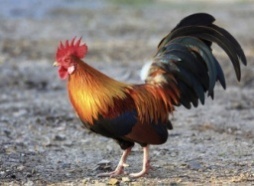 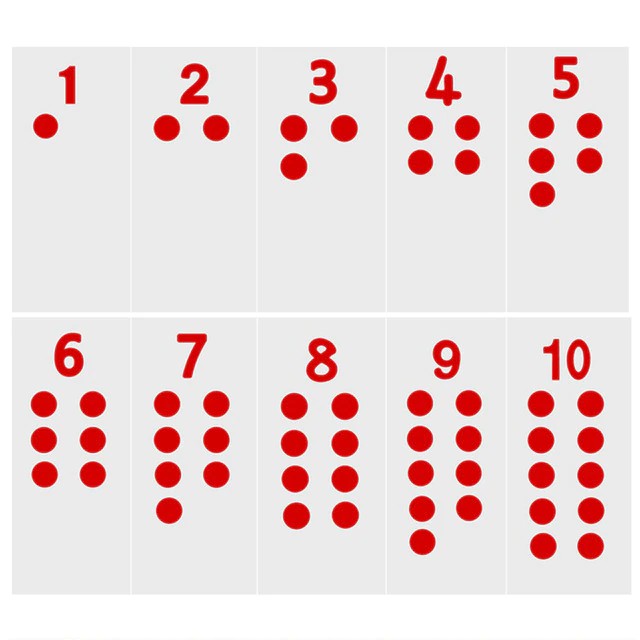 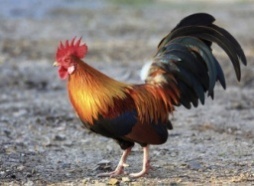 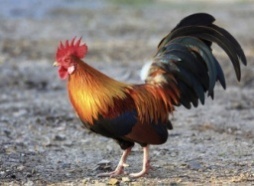 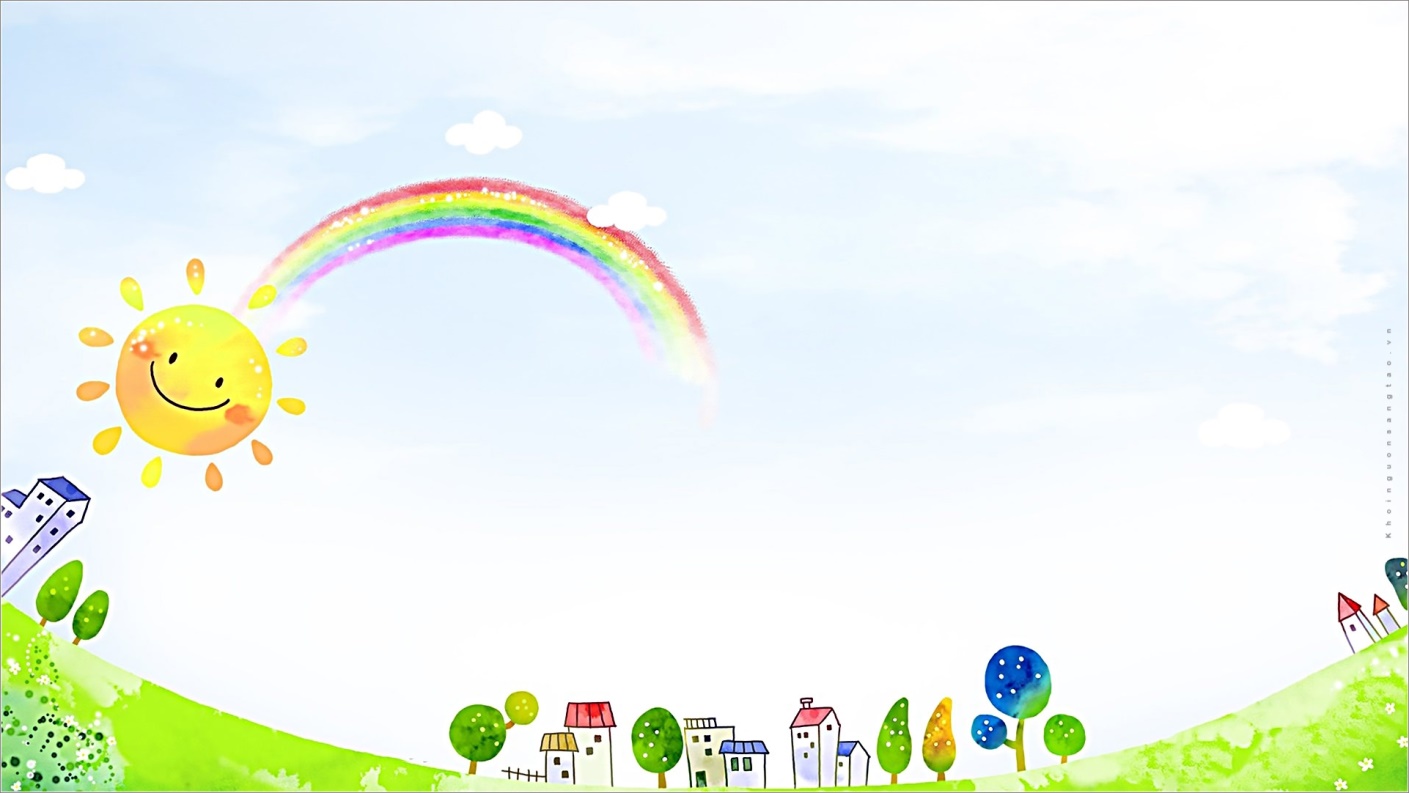 So sánh số lượng 
trong phạm vi 5
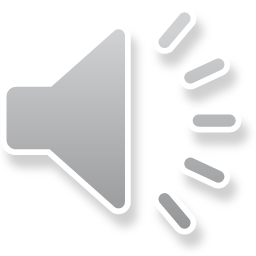 5
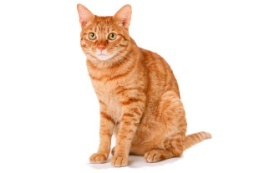 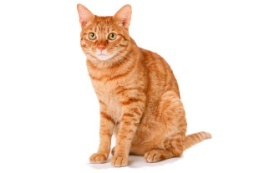 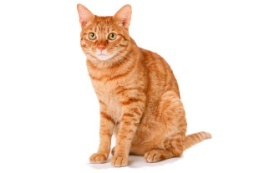 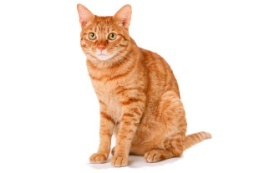 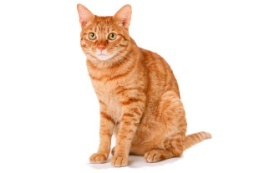 5
4
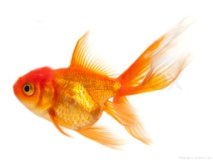 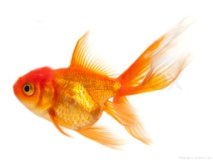 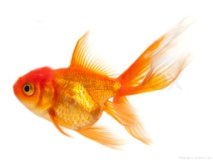 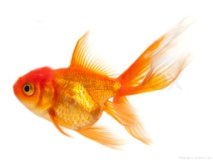 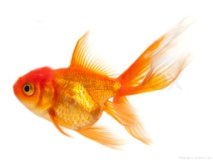 5
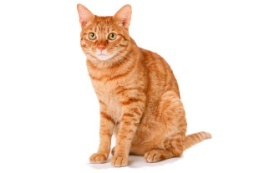 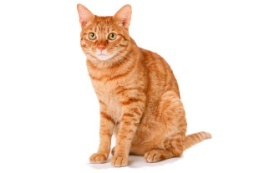 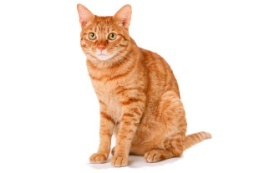 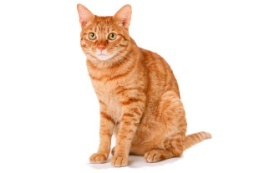 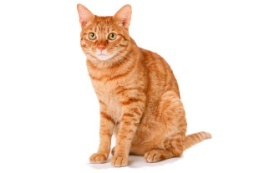 3
5
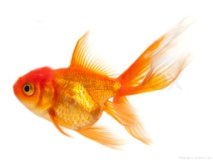 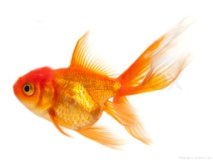 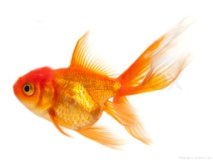 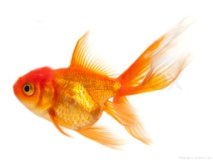 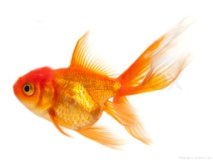 5
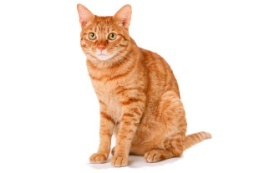 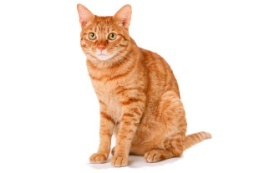 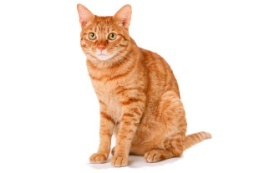 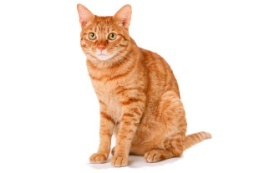 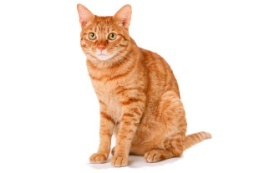 5
3
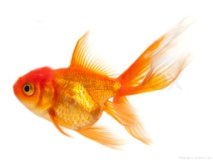 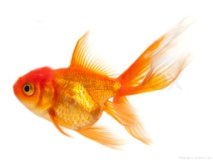 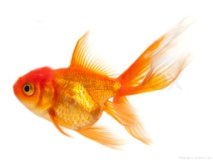 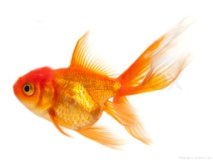 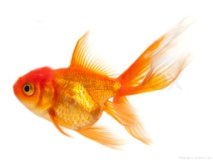 5
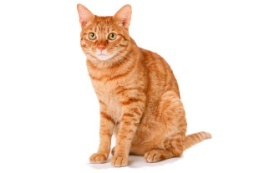 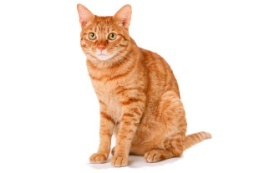 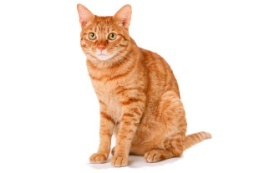 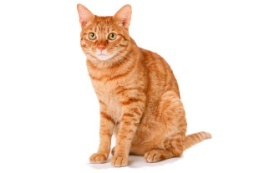 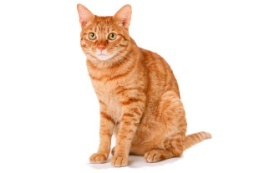 2
5
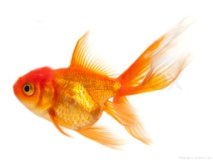 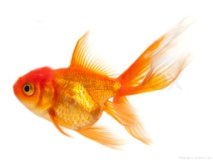 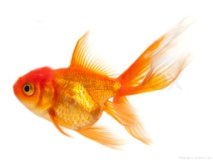 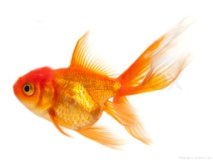 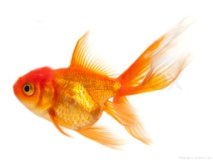 5
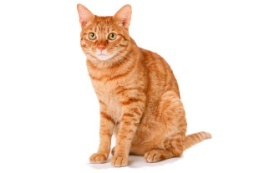 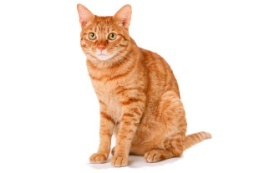 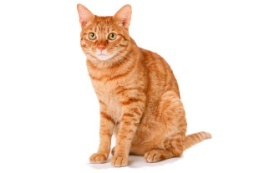 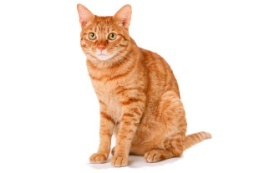 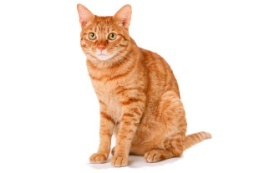 2
5
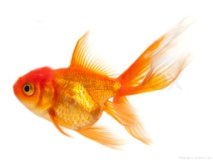 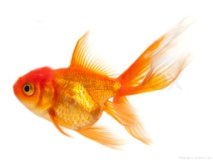 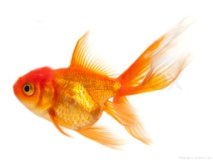 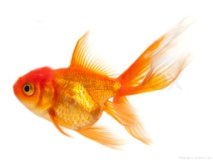 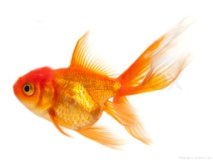 5
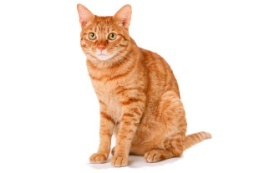 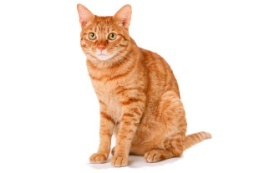 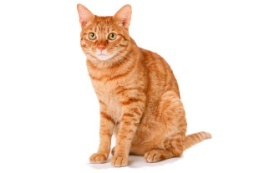 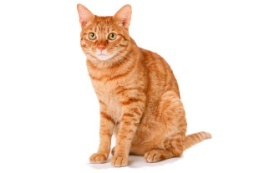 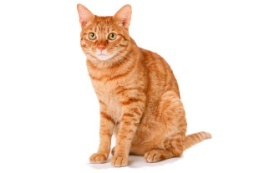 1
5
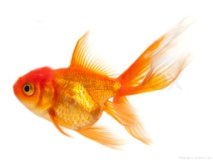 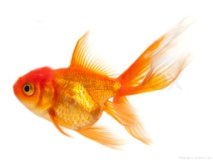 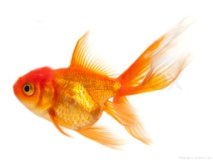 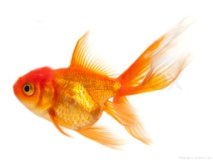 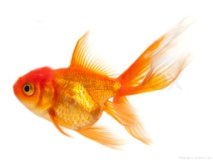 5
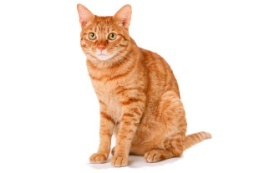 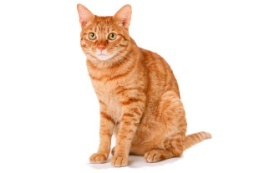 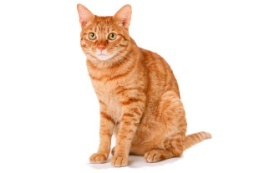 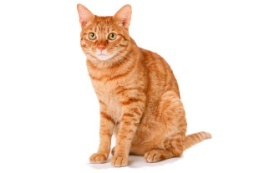 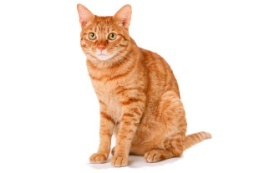 1
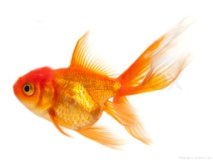 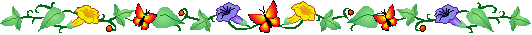 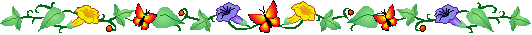 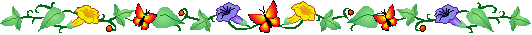 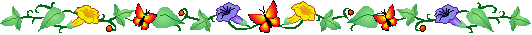 5
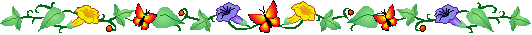 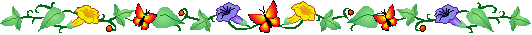 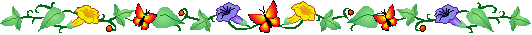 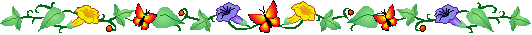 Ôn luyện củng cố: 
Trò chơi: Ai thông minh nhất
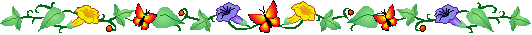 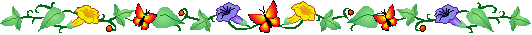 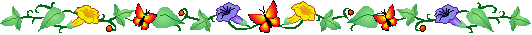 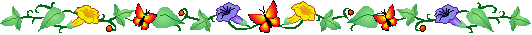 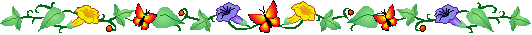 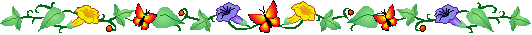 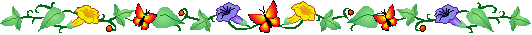 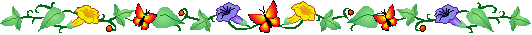 5
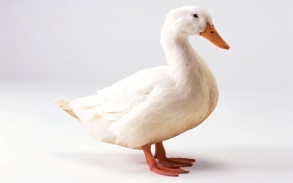 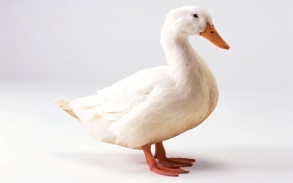 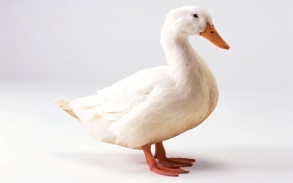 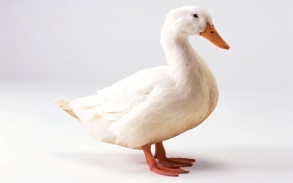 ………………
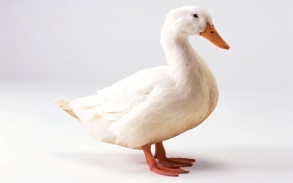 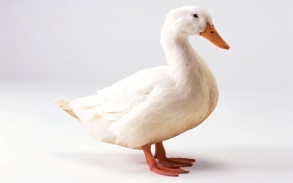 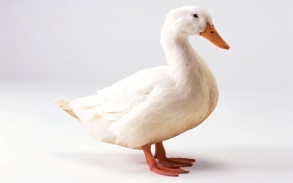 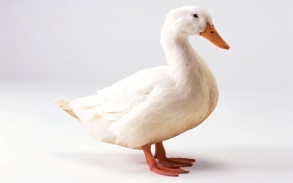 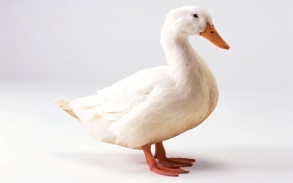 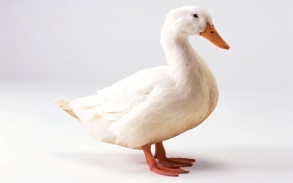 1
2
3
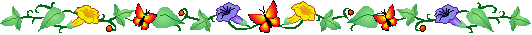 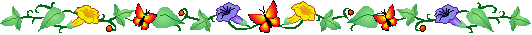 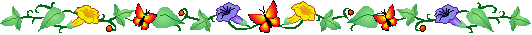 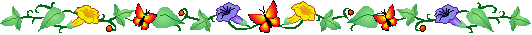 5
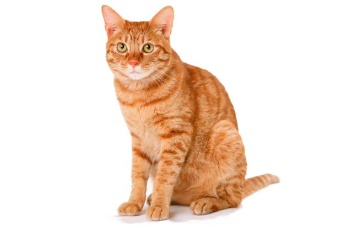 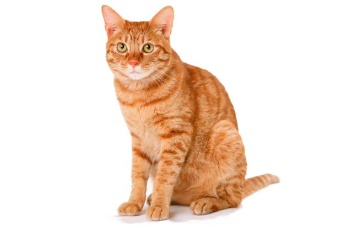 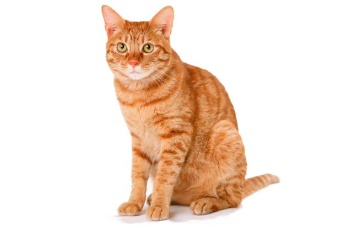 ………………………………
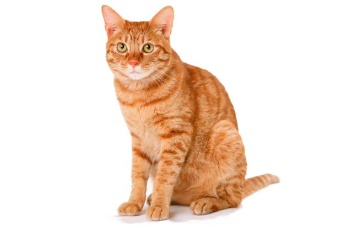 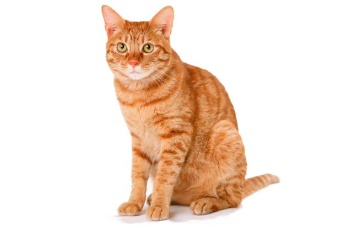 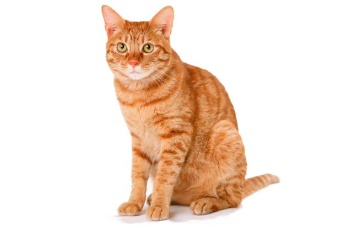 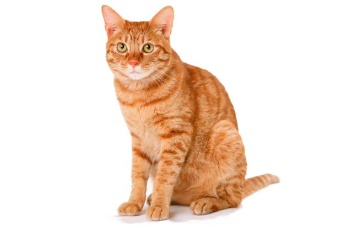 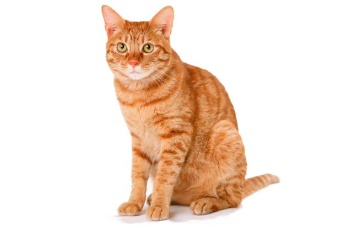 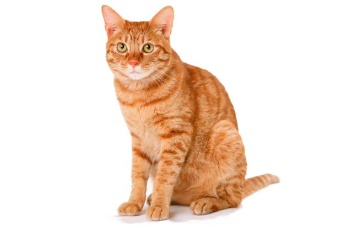 3
2
1
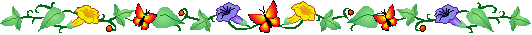 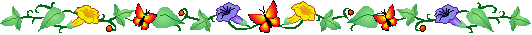 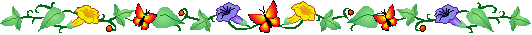 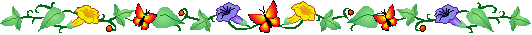 3
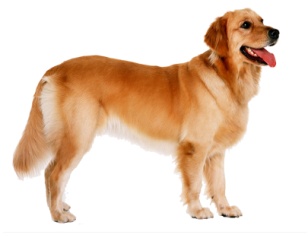 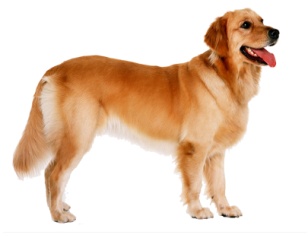 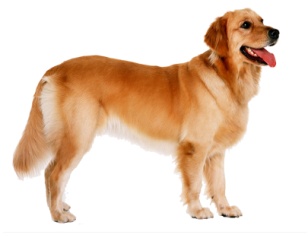 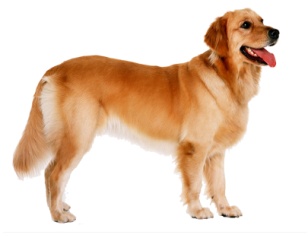 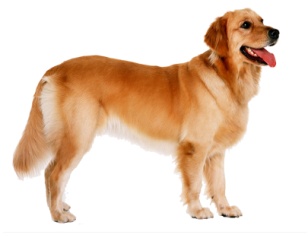 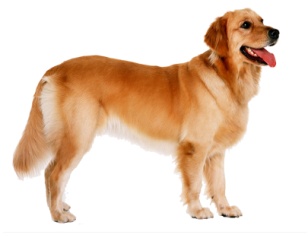 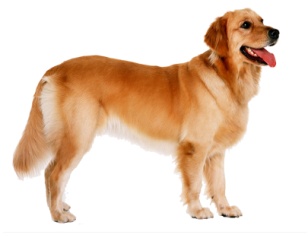 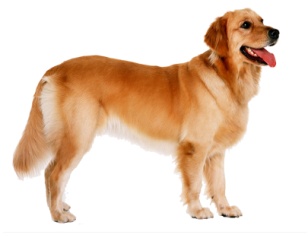 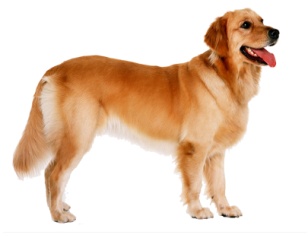 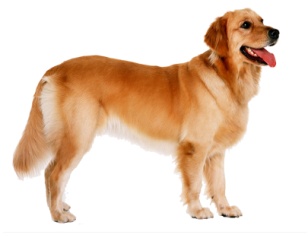 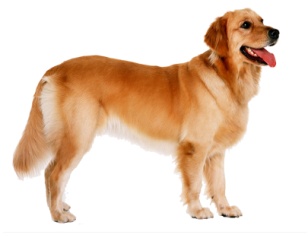 2
1
3